স্বাগতম
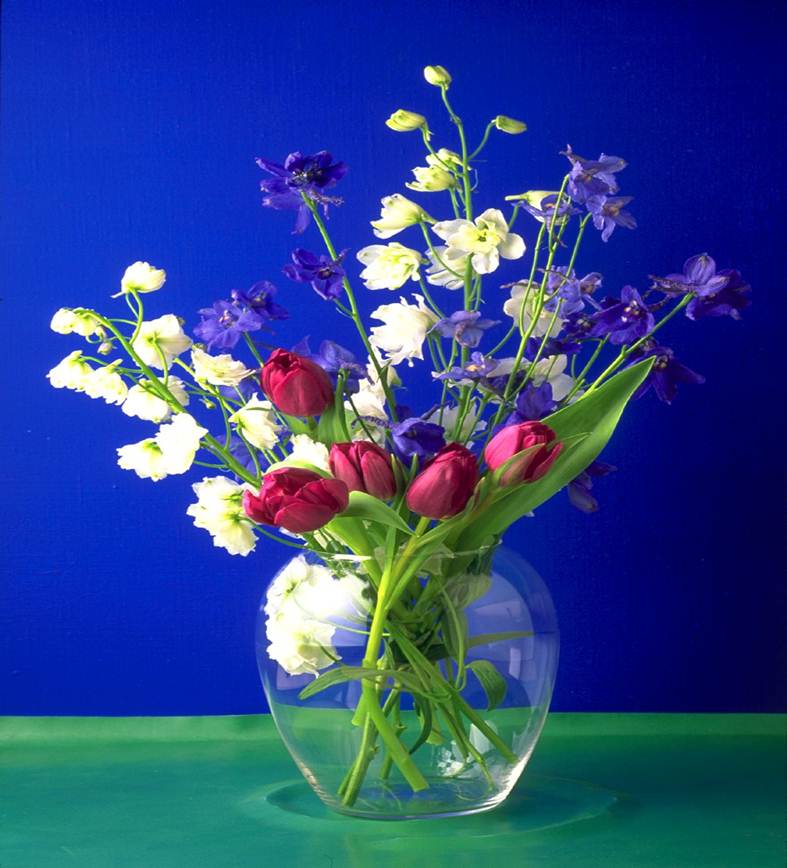 শিক্ষক পরিচিতি
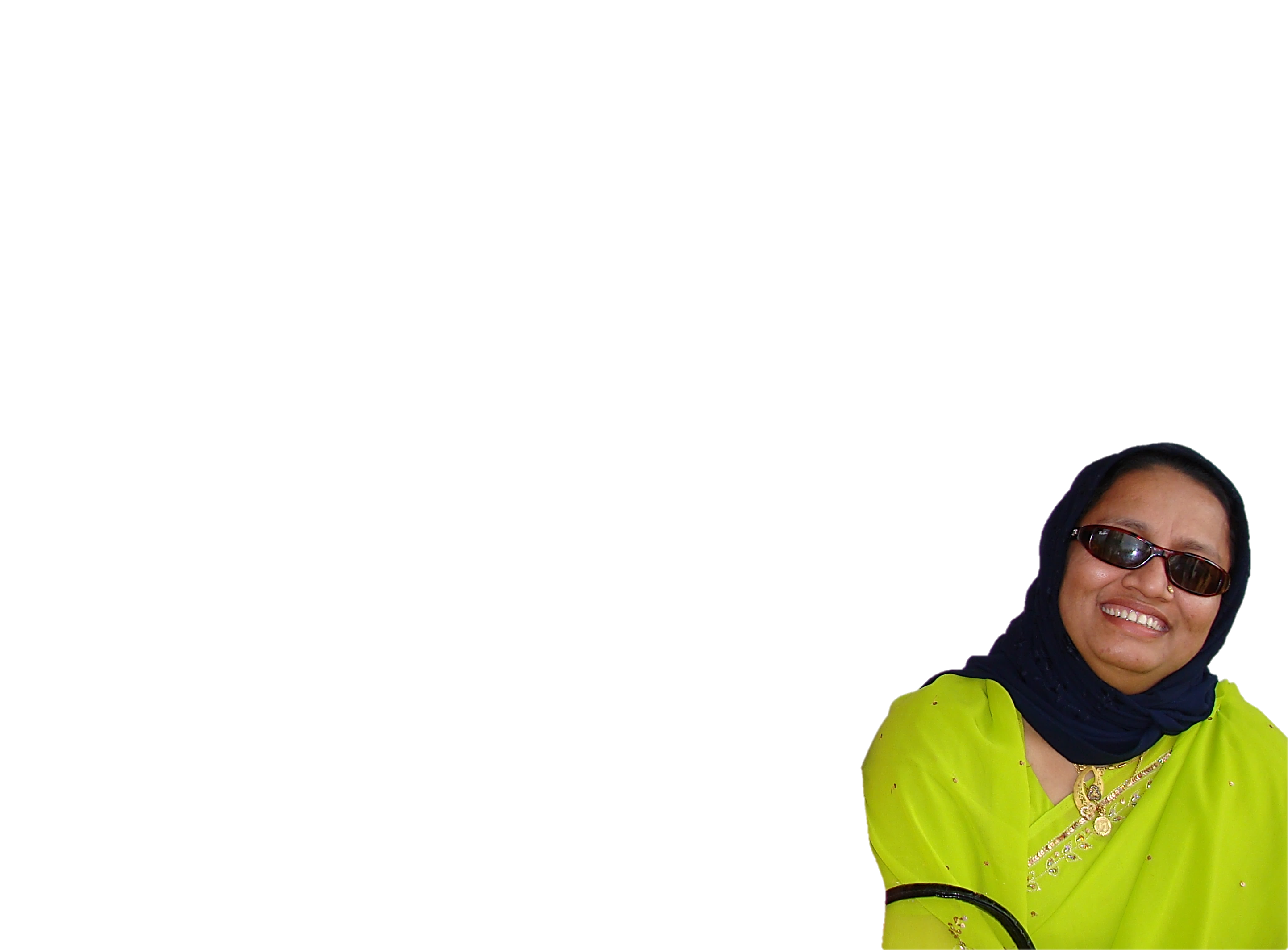 জোবায়েদা আক্তার
সহকারী শিক্ষিকা 
মাইজপাড়া দাখিল মাদ্রাসা,
মৌলভীবাজার সদর
মোবাইল : ০১৭১২-৩০০৯২৬
ই-মেইল: jakter1377@gmail.com
পাঠ পরিচিতি
শ্রেণিঃ- ৬ষ্ঠ
বিষয়ঃ-বাংলা ১ম পত্র (গদ্য)
আজকের পাঠঃ-  মিনু
তারিখঃ ০১/০৩/২০২০ খ্রিঃ
সময়ঃ-৪৫ মিনিট
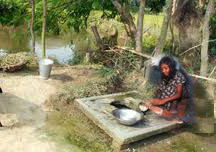 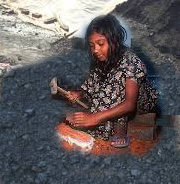 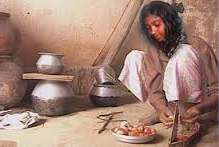 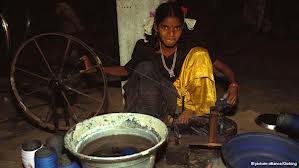 সময়ঃ ২মিনিট
‘ মিনু’
শিখন ফলঃ

 লেখক পরিচিতি বলতে  পারবে। 
 অর্থসহ বাক্য গঠন করতে পারবে।
প্রবন্ধের সার-সংক্ষেপ বলতে পারবে।
লেখক পরিচিতি
জন্মঃ  ১৮৯৯  সালে ১৯ জুলাই
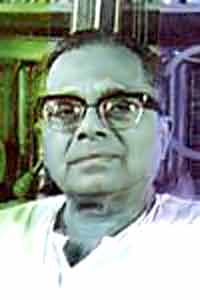 বনফুলের প্রকৃত  
নাম   বলাইচাঁদ মুখোপাধ্যায়
জন্ম স্থানঃ 
ভারতের বিহারে
বনফুল
উল্লেখ যোগ্য গ্রন্থঃ   বনফুলের গল্প, বাহুল্য, অনুগামিনী, বহুবর্ণ
মৃত্যুঃ ১৯৪৭ সালে
 ৯ ফ্রেব্রুইয়ারী
একক কাজঃ                      সময়ঃ  ৫ মিনিট
ক) বনফুলের প্রকৃত  নাম কী ?

খ)বলাইচাঁদ মুখোপাধ্যায় কত সালে জন্ম   
     গ্রহন করেন?
গ) তার দুইটি গ্রন্থের নাম বল।

ঘ)  তিনি কত সালে মৃত্যুবরন করেন?
সময়ঃ                                      ৫ মিনিট
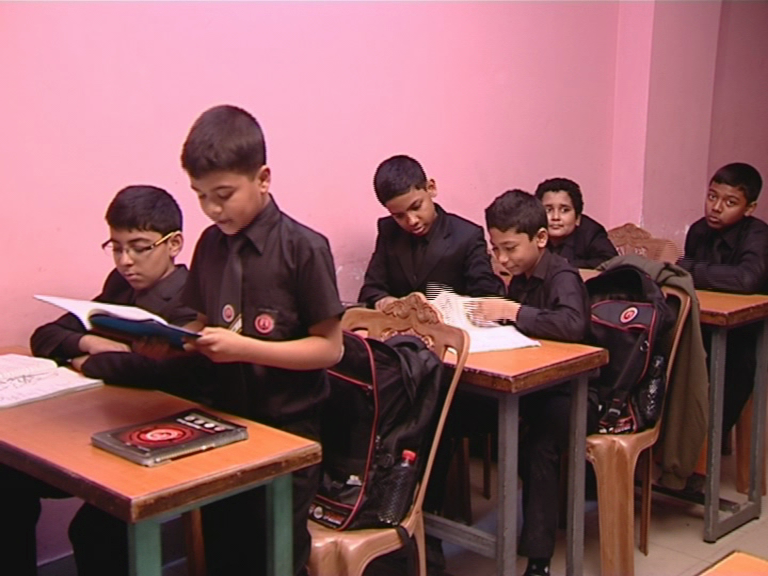 আদর্শ পাঠ দিব এবং আমার আদর্শ পাঠের অনুরুপ কয়েক জন শিক্ষার্থী দিয়ে সরব পাঠ নিব-১০ পৃষ্ঠা,  শব্দার্থ।
জোড়ায় কাজঃ                  সময়ঃ  ৫ মিনিট
অর্থ সহ বাক্য গঠন করঃ
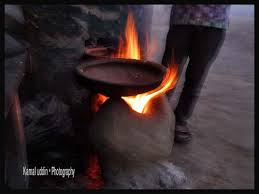 চুলা,  উনুনে খাবার রান্না করা হয়।
উনুন- 

সই -

রোমাঞ্চিত-
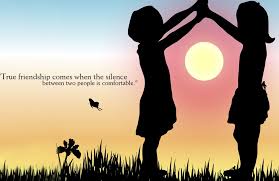 বন্ধু, পাখি ছিল মিনুর সই।
আনন্দিত, লোকটিকে রোমাঞ্চিত দেখাচ্ছিল।
সময়ঃ                         ৫ মিনিট
আদর্শ পাঠ দিব এবং আমার আদর্শ পাঠের অনুরুপ কয়েক জন শিক্ষার্থী দিয়ে সরব পাঠ নিব-৮ পৃষ্ঠা।
নিচের ছবিগুলো লক্ষ কর
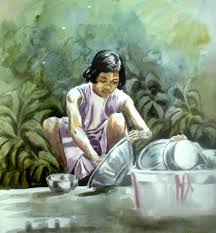 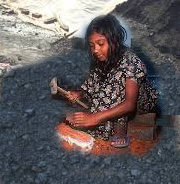 নিচের ছবিগুলো লক্ষ কর
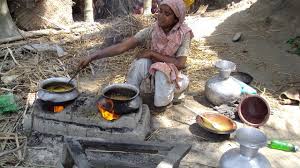 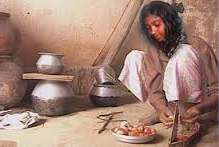 দলীয় কাজঃ                              সময় ১০ মিনিট
গৃহ পরিচালিকার কাজে মিনুর ভূমিকা আলোচনা কর।
মুল্যায়নঃ                                                                   সময় ৫ মিনিট
1। লেখকের নাম কী?
    [ক] নুজরূল  [খ] বন ফুল [গ] কামিনী রায় [ঘ] সানাউল হক

২। তিনি কত সালে জন্ম গ্রহণ করেন ?
   [ক] ১৮৯৮ [খ]১৮৯০ [গ] ১৮৯৭  [ঘ]  1899 সালে। 

3। তাঁর মৃত্যু কত সালে ?
   [ক]  ১৯৭৯ [খ] ১৯৮৯ [গ] ১৯৭৮ [ঘ] ১৯৮৭ সালে।।
মুল্যায়নঃ
ক ) মিনুর বয়স কত?
খ ) মিনু কার বাড়িতে থাকতেন।
গ ) মিনুর সই কে?
ঘ ) মিনু শুধু বোবা নয়, ঈষৎ  
     কালাও আলোচনা কর।
বাড়ির কাজ
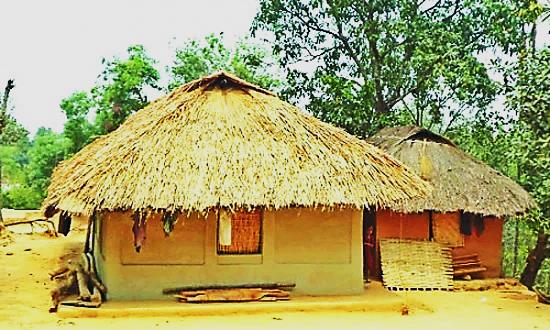 ষষ্ঠ ইন্দ্রিয় বলতে কী বুঝনো হয়েছে- ব্যাখ্যা কর।
ধন্যবাদ
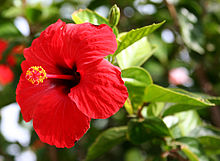